Kippen
Rassenkennis klas 1
Barnevelder
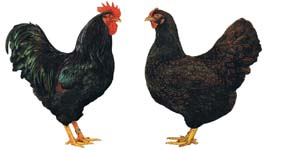 Leghorn
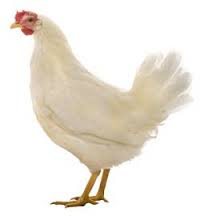 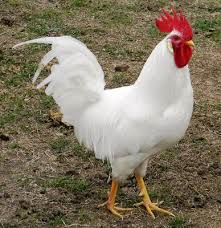 Australorp
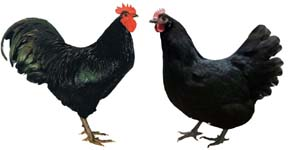 Maran
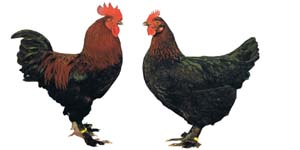 Bielevelder
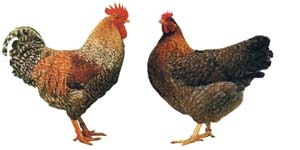 Lakenvelder
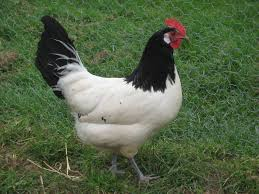 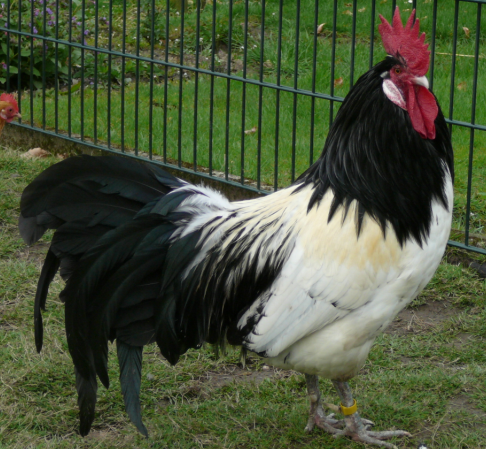 Orpington
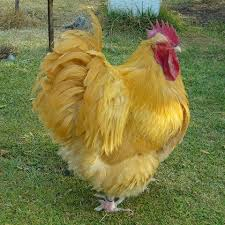 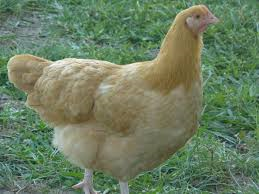 Zijdehoen
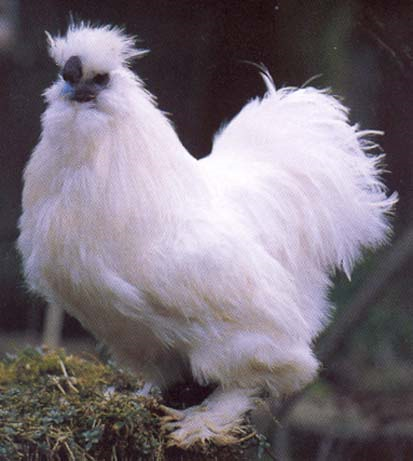 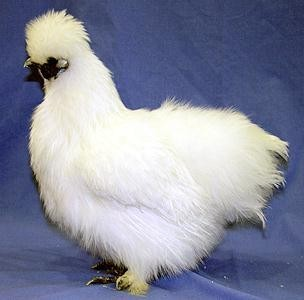 Wyandotte
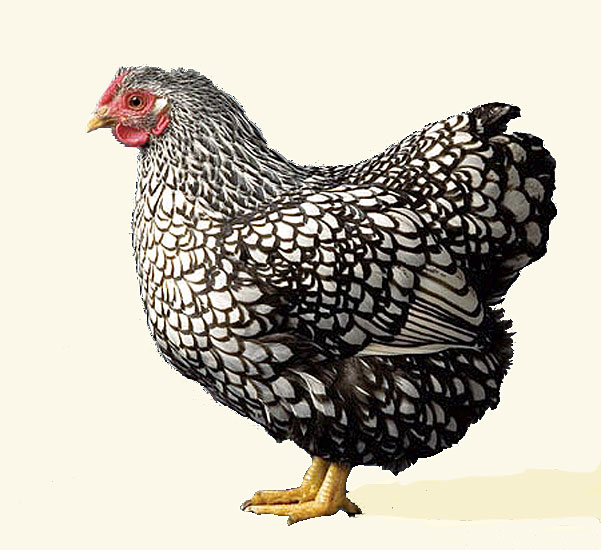 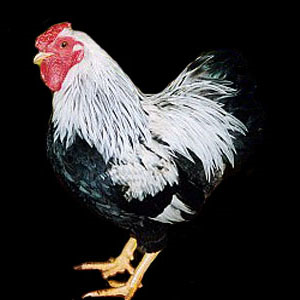 Hollandse kriel
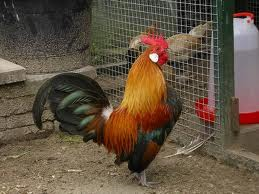 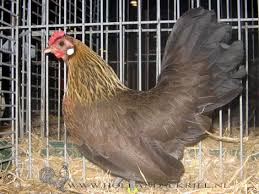 Sabelpoot kriel
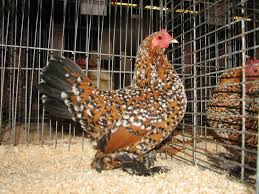 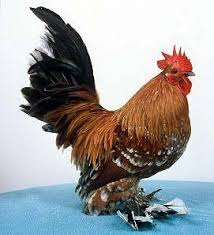 Java kriel
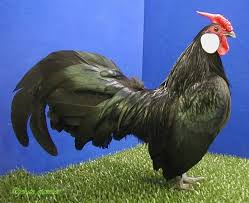 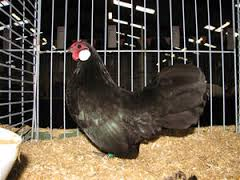 Maleier
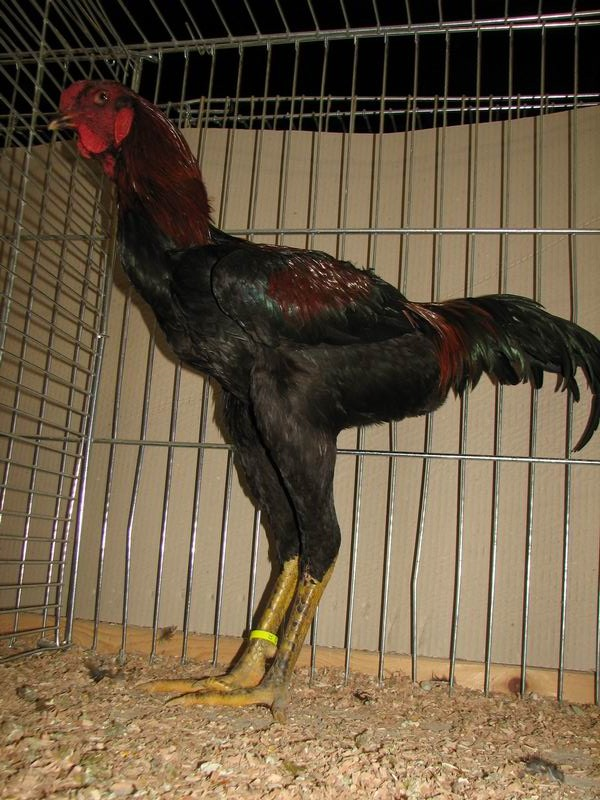 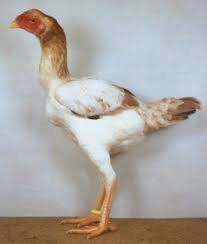 Brahma
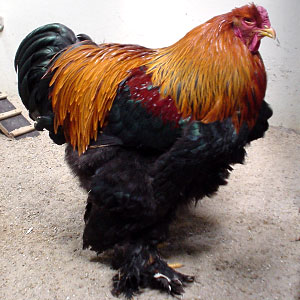 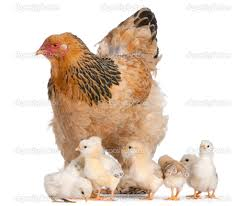